Namjena uzemljivača i izračunavanje otpora uzemljivača
Profesor: Nikolija Kaljević
Otpor uzemljivača
Otpor uzemljenja predstavlja zbir otpora zemljovodnog provodnika, prelazni otpor između uzemljivača i zemlje i otpora rasprostiranja uzemljivača.
Kako je otpor zemljovodnog provodnika mali, a prelazni otpor kod dobro izvedenog uzemljenja neznatan, to se ova dva otpora zanemaruju prilikom proračuna uzemljenja.

Prelazni otpor uzemljivača je onaj otpor na koji nailazi struja pri prelazu sa uzemljivača na zemlju.
Prelazni otpor se smanjuje dobrim nabijanjem zemlje oko uzemljivača.
Otpor uzemljivača
Otpor širenja struje u zemlji je omski otpor na 
koji nailazi struja prilikom prolaska kroz zemlju.

Ukoliko je zemlja homogena tada će se struja 
kroz tlo širiti zrakasto.

Vrijednost otpora uzemljivača zavisi od: oblika i 
dimenzija uzemljivača, podataka o udarnom 
atmosferskom naponu i specifičnog otpora 
tla.
Naponski lijevak uzemljivača
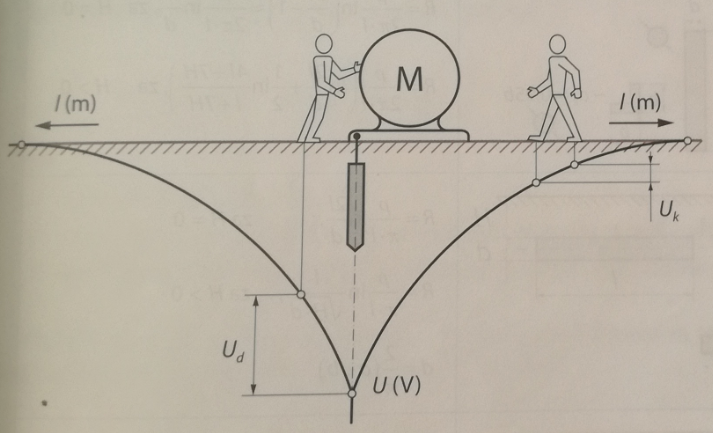 Naponski lijevak uzemljivača
Kriva predstavlja raspodjelu potencijala u zemlji oko uzemljivača a ima oblik lijevka pa se naziva naponski lijevak uzemljivača

 Uk- je napon koraka (ja napon koji na 
naponskom lijevku obuhvataju čovjekove noge)
 Ud- napon dodira (napon koji se uspostavlja 
između čovjeka i zemlje kada ovaj dodirne 
provodni dio uređaja koji je pod naponom)
Naponski lijevak za dvije dubine ukopavanja cjevastog uzemljivača
Ukupan otpor uzemljivača predstavlja zbir 
prelaznog otpora i otpora širenja.

Vrijednost ovog otpora utvrđuje se mjerenjem ili proračunom koji je komplikovan.

Dublje ukopan uzemljivač ima manje strm lijevak i manji napon dodira i napon koraka, kao što je 
prikazano na sledećem slajdu.
Naponski lijevak za dvije dubine ukopavanja cjevastog uzemljivača
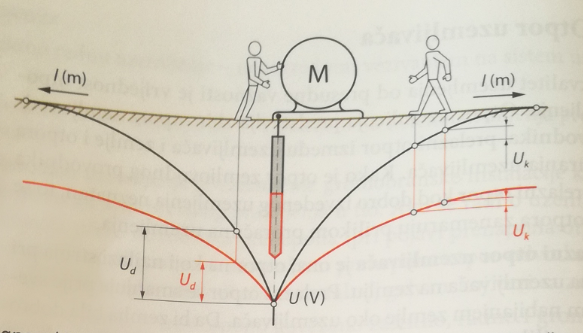 Trakasti uzemljivač
Štapni uzemljivač
Prstenasti uzemljivač